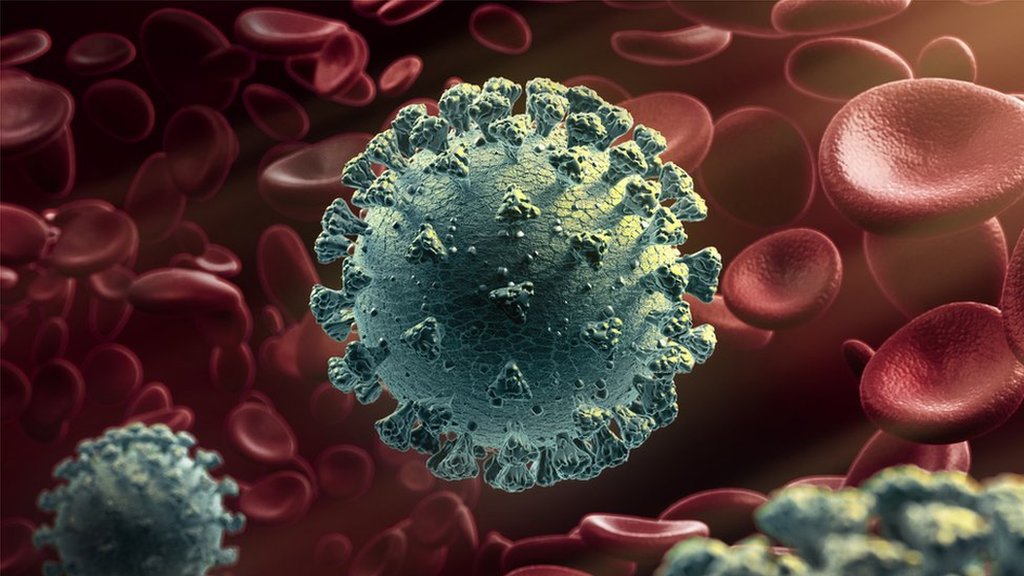 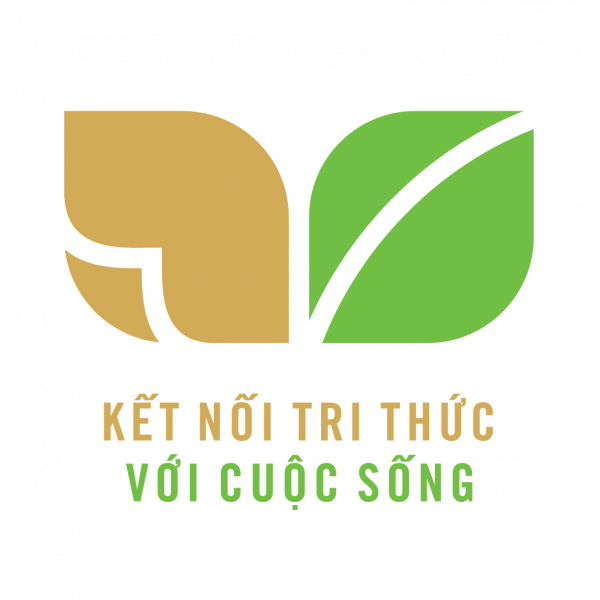 VIRUS
Bài 27
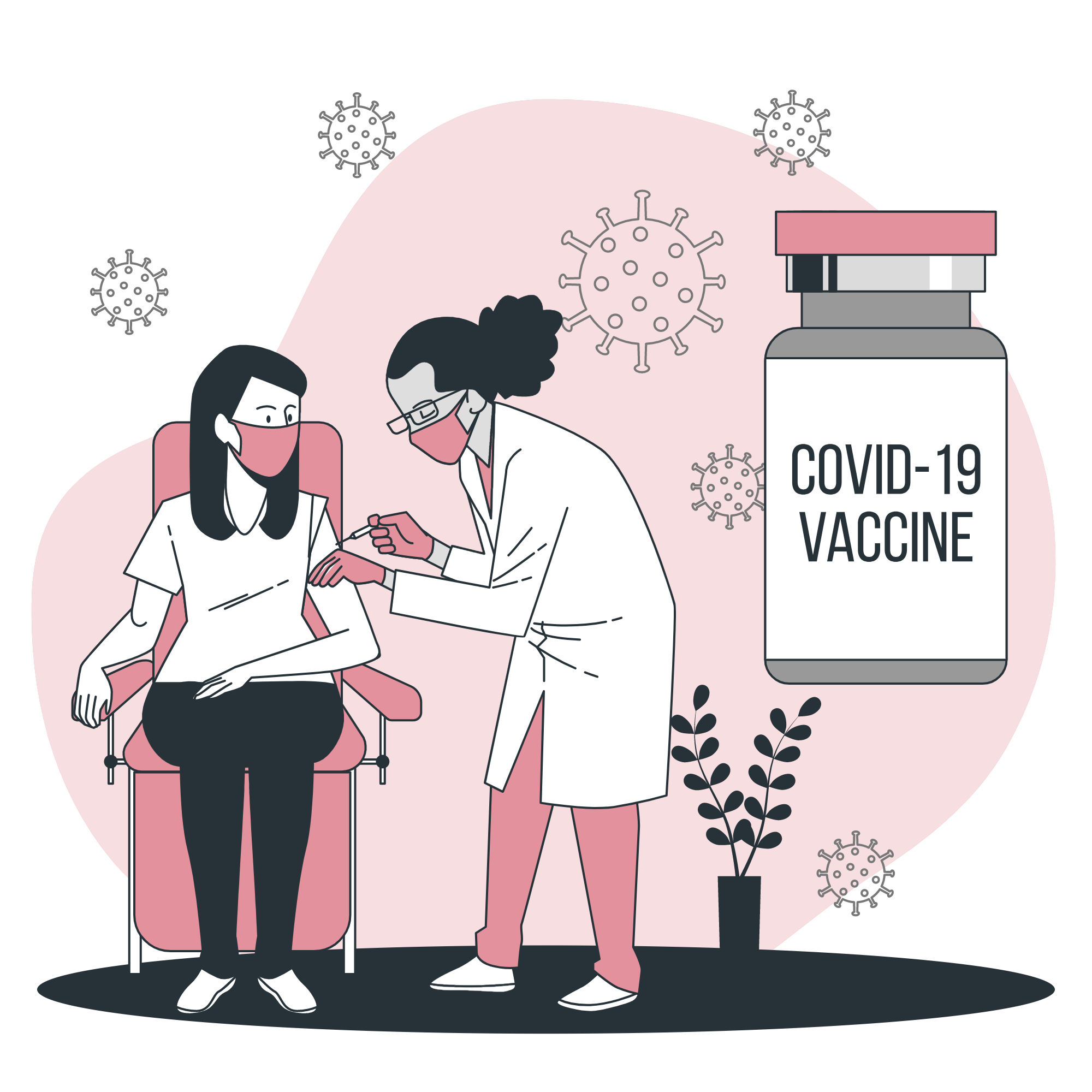 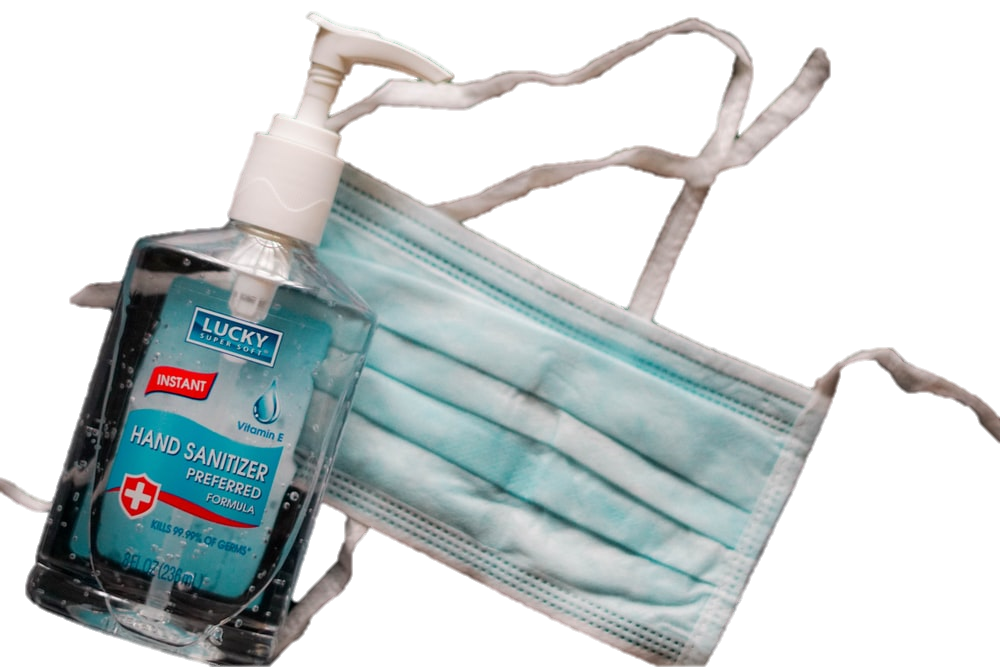 MỘT SỐ ĐẠI DỊCH
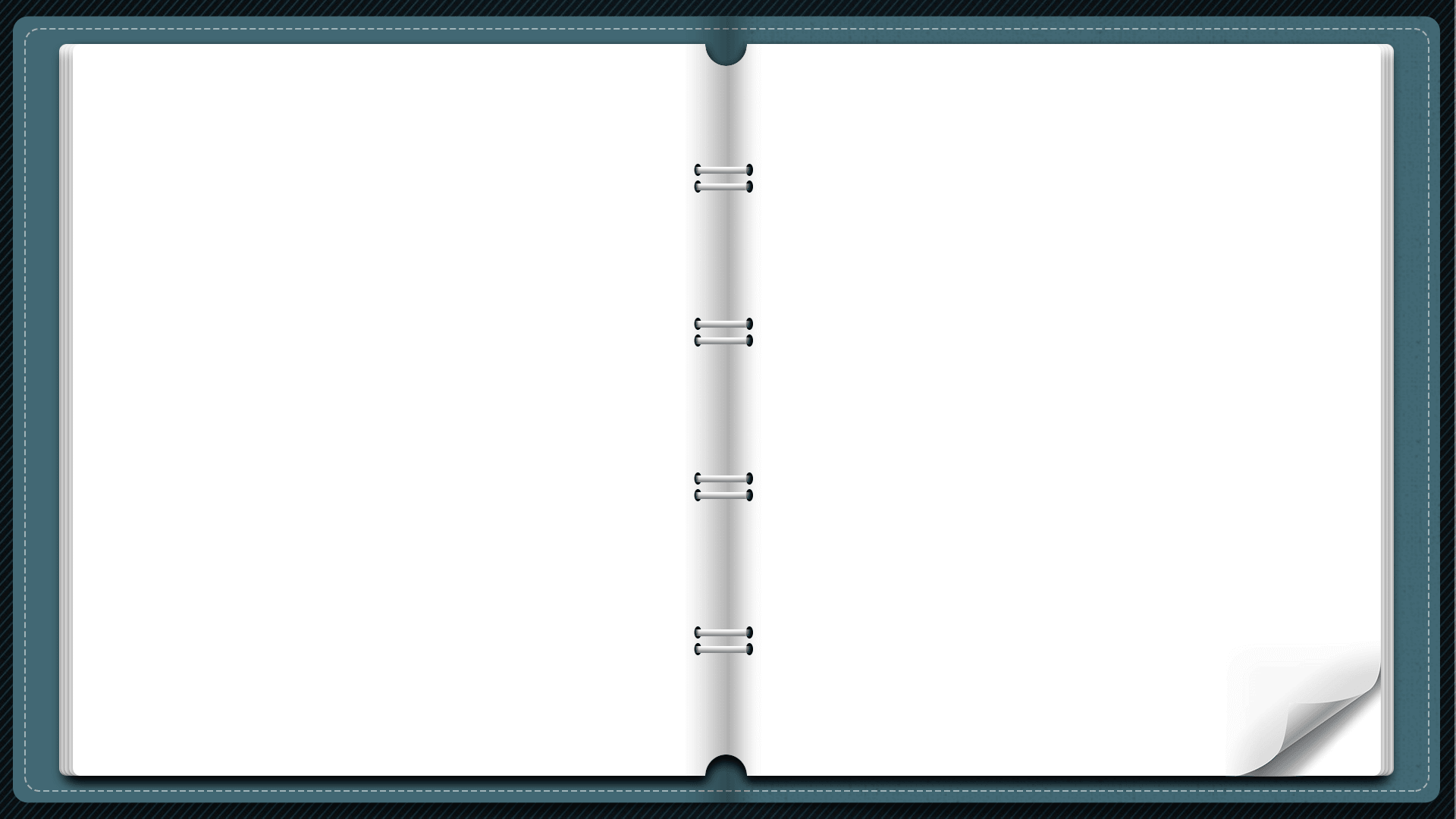 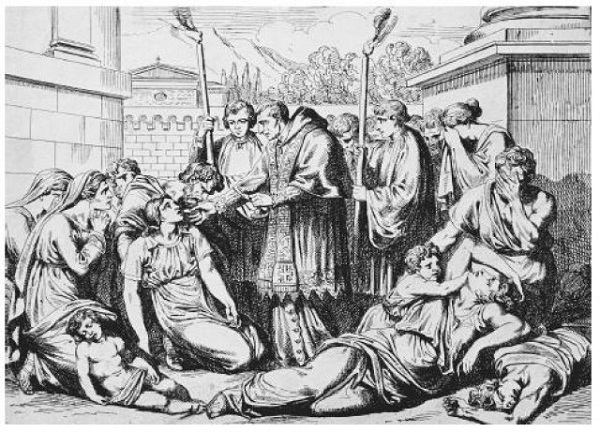 “Cái chết đen”: Dịch hạch
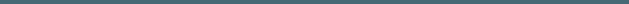 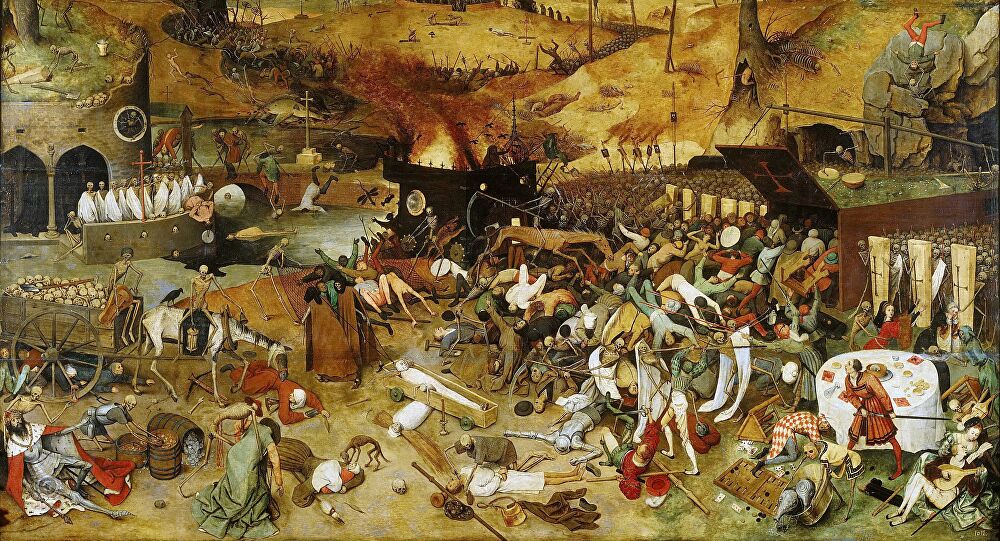 Đại dịch ANTONINE
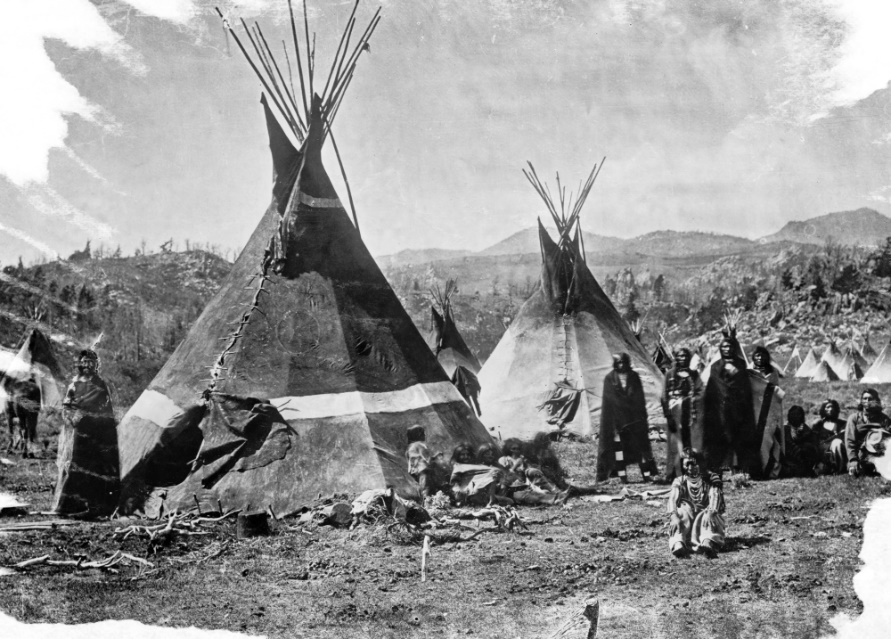 工作详情
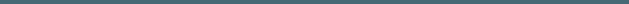 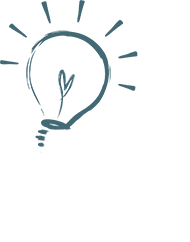 HÌNH ẢNH ĐẠI DỊCH
Dịch đậu mùa Châu Mỹ
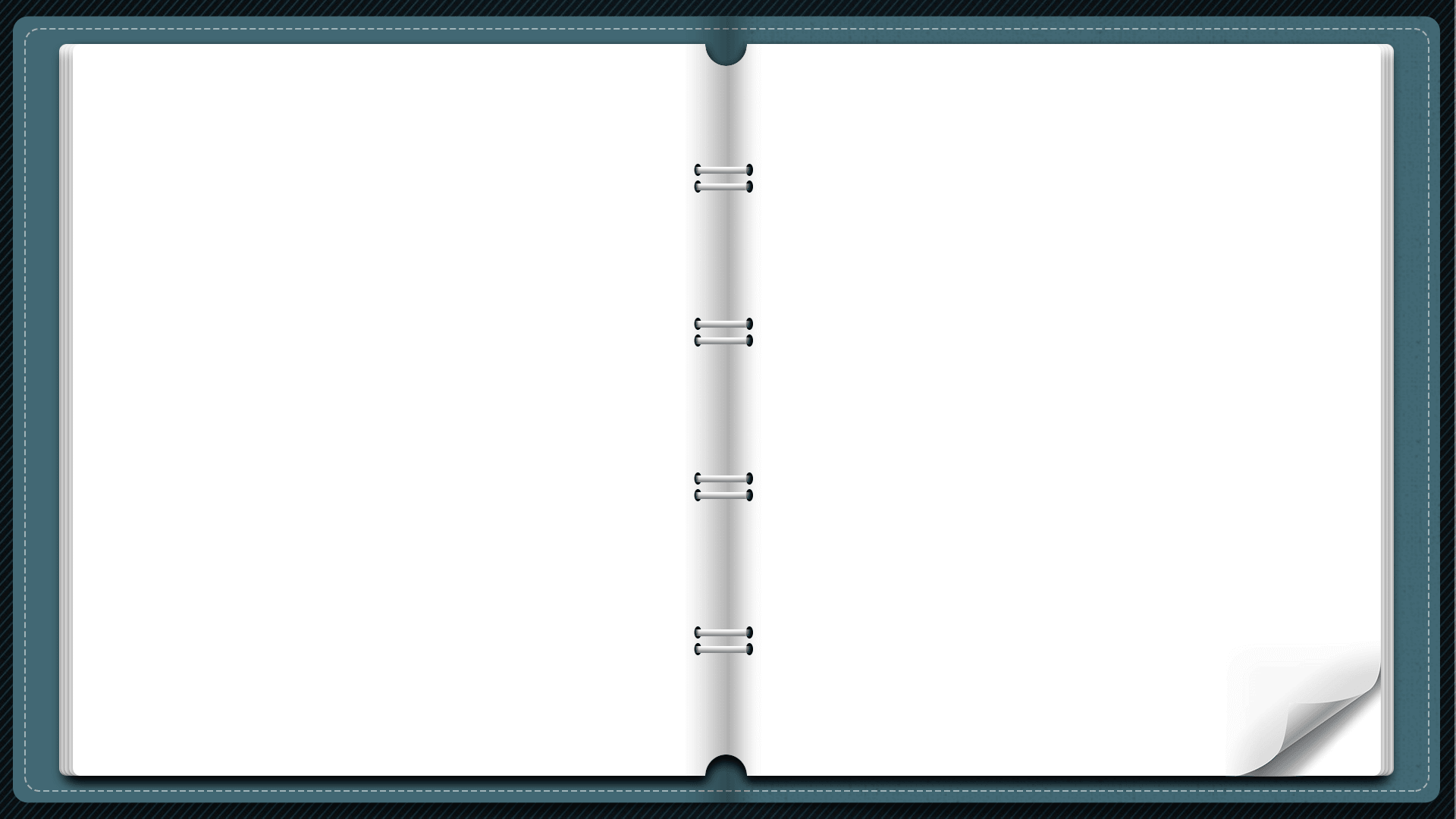 Dịch cúm Châu Á
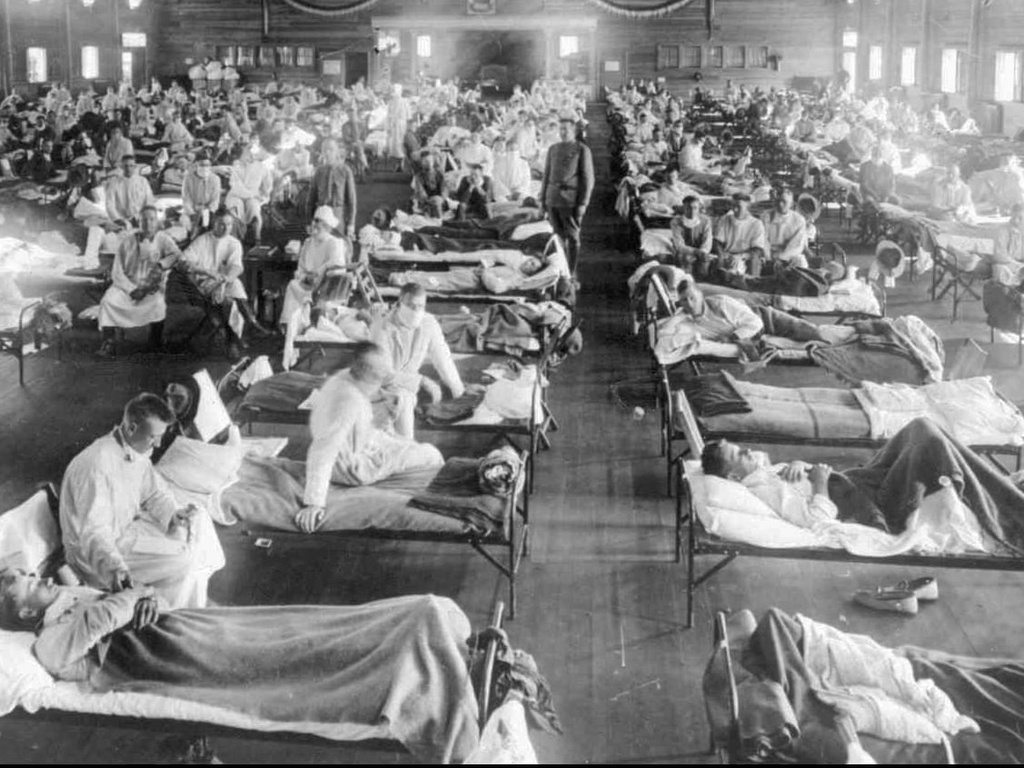 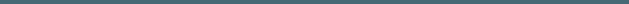 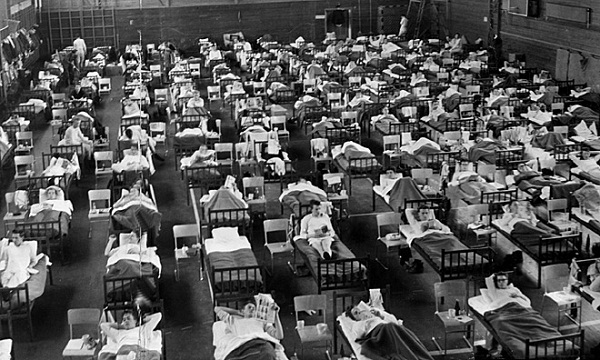 工作详情
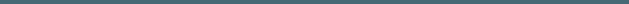 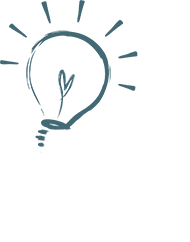 Dịch cúm Tây Ban Nha
HÌNH ẢNH ĐẠI DỊCH
Thế giới đã trải qua sự bùng phát nhiều đại dịch lớn. Các em cùng xem video dưới đây về đại dịch
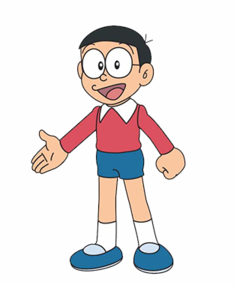 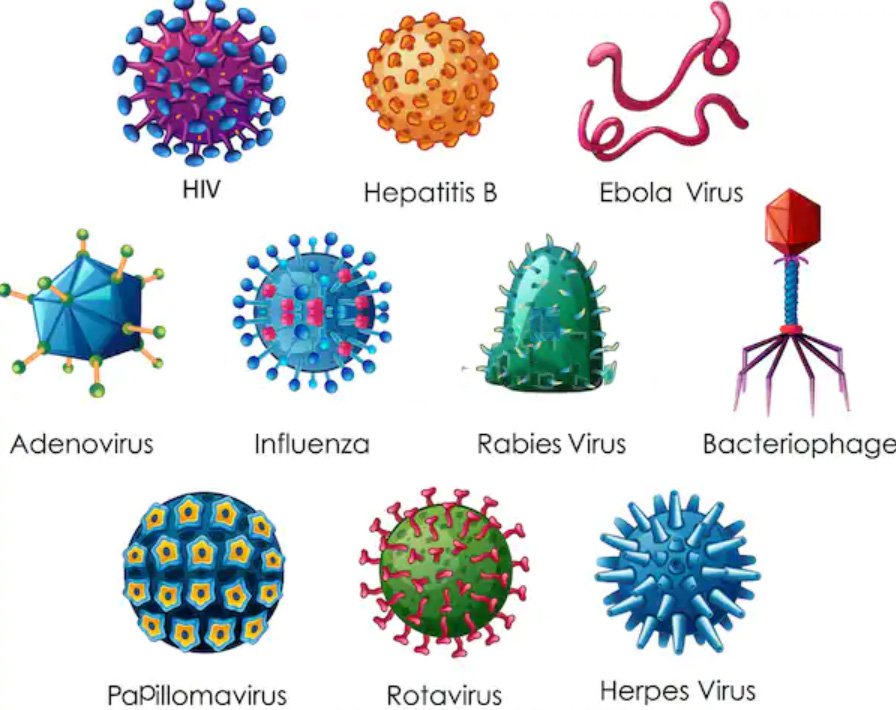 ĐA DẠNG VIRUS
Thực thể có cấu tạo rất đơn giản, chưa có cấu tạo tế bào
Kích thước siêu hiển vi (nhỏ khoảng nm)
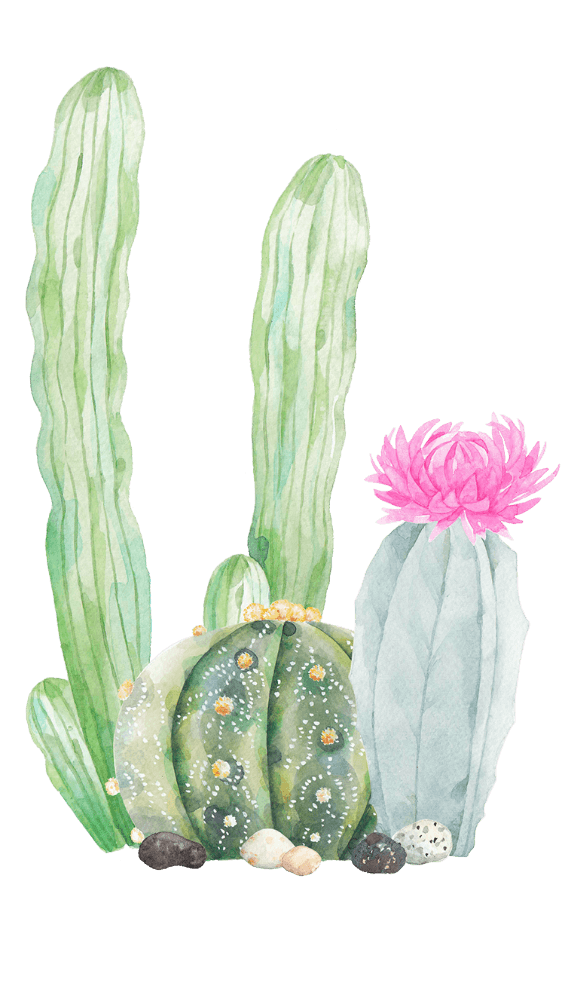 Virus
Sống kí sinh nội bào bắt buộc, khi ra khỏi vật chủ, virus tồn tạo như một vật không sống
1. Hình dạng của virus
Câu hỏi
Quan sát hình 29.1, em có nhận xét gì về hình dạng của virus?
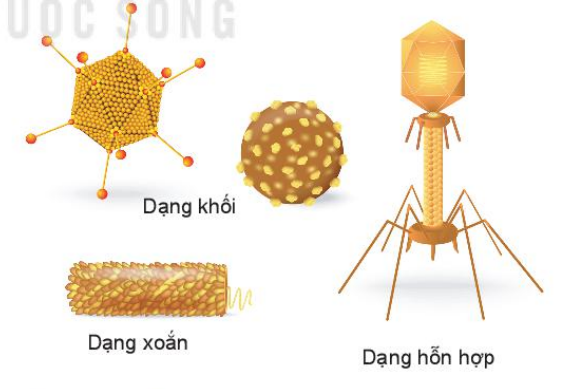 Dạng khối
Dạng xoắn
Dạng hỗn hợp
Hình 29.1. Ba loại hình dạng chính của virus
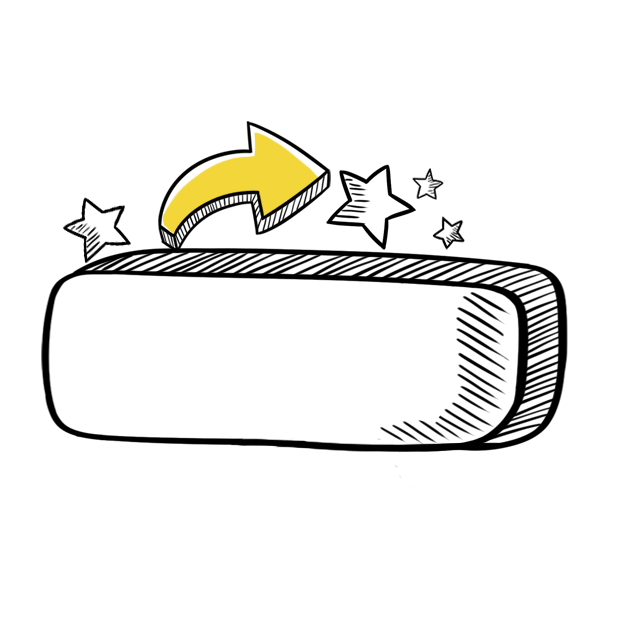 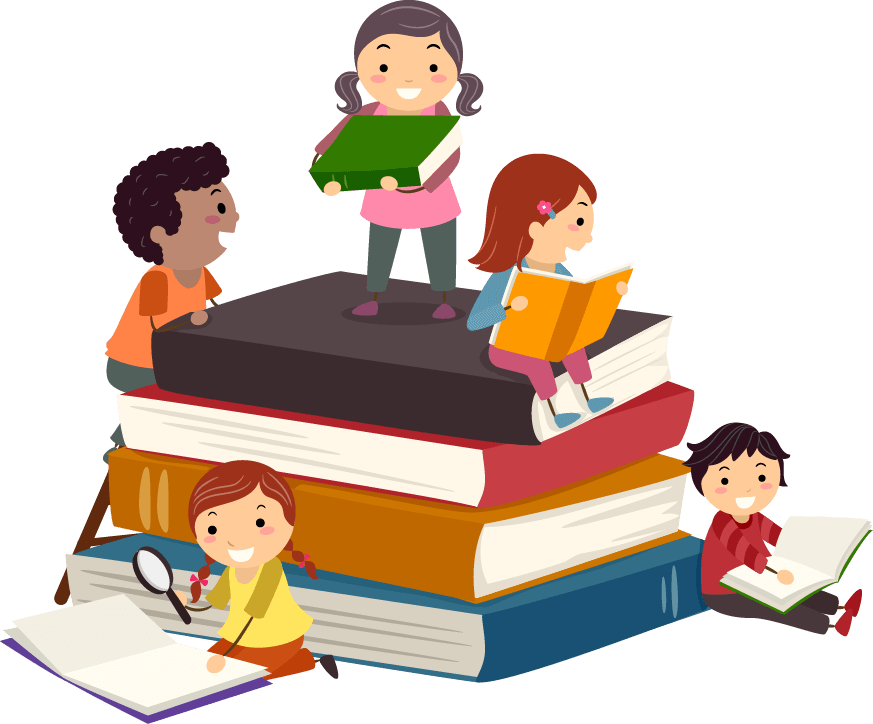 CẤU TẠO
Virus chưa có cấu tạo tế bào. Tất cả các virus đều gồm 2 thành phần cơ bản: vỏ protein và lõi là vật chất di truyền (AND hoặc ARN). Một số virus có thêm vỏ ngoài và gai glycoprotein.
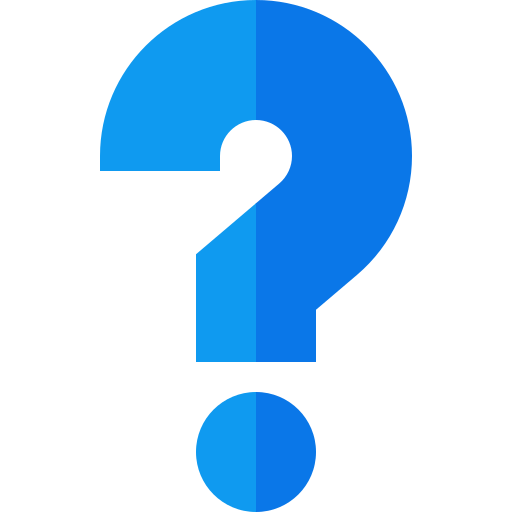 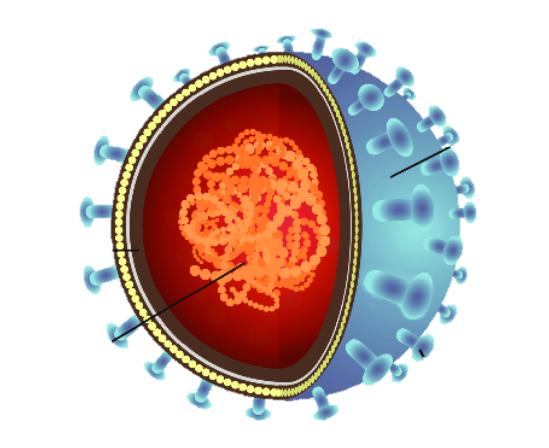 Vì sao nói virus chưa có cấu tạo tế bào điển hình? Em có đồng ý với ý kiến cho rằng virus là vật thể không sống không? Giải thích.
Quan sát hình 29.2 và hình 27.2 (bài 27 – chương VII), hãy phân biệt vi khuẩn với virus.
Vỏ ngoài
Vỏ protein
Vật chất di truyền
Gai glycoprotein
Hình 29.2. Cấu tạo virus có vỏ ngoài
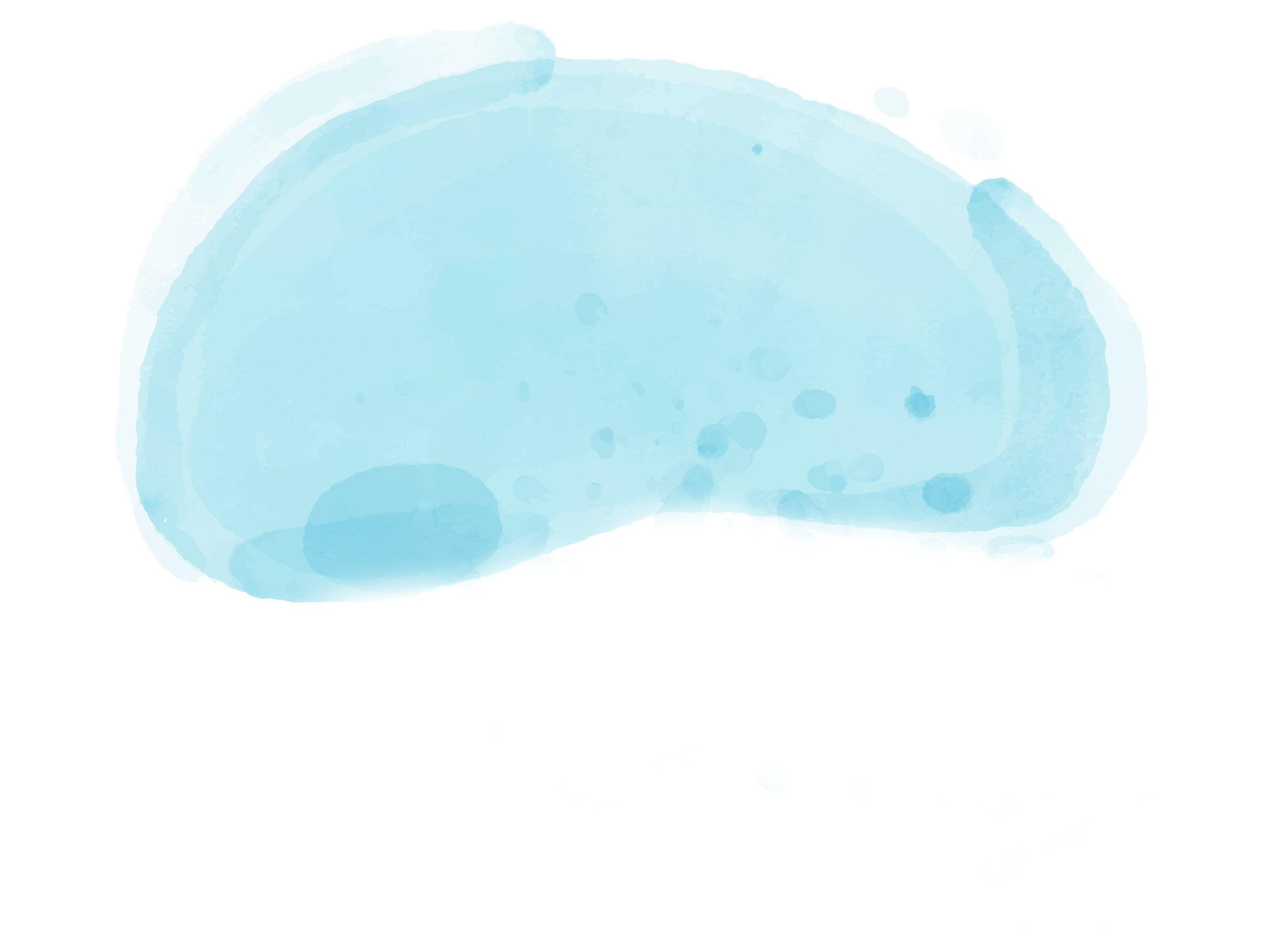 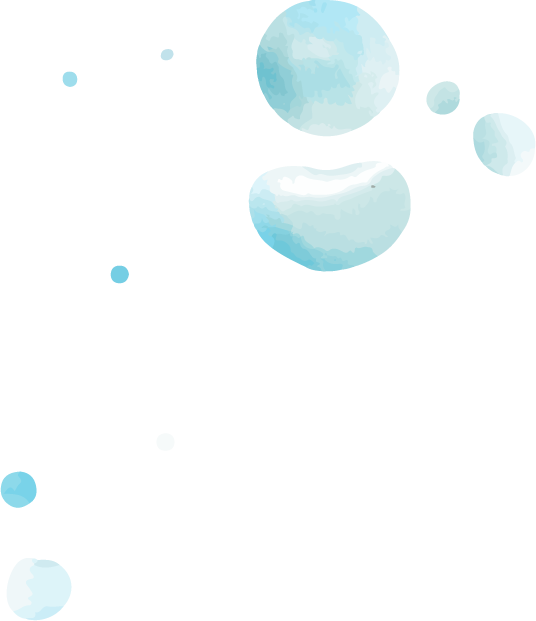 VAI TRÒ VIRUS
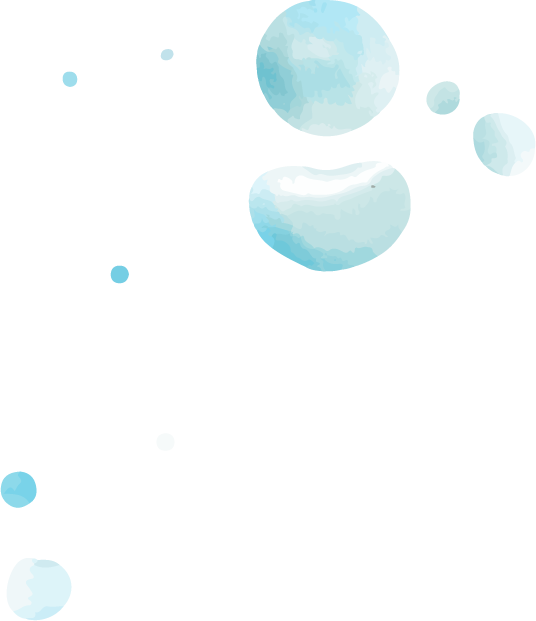 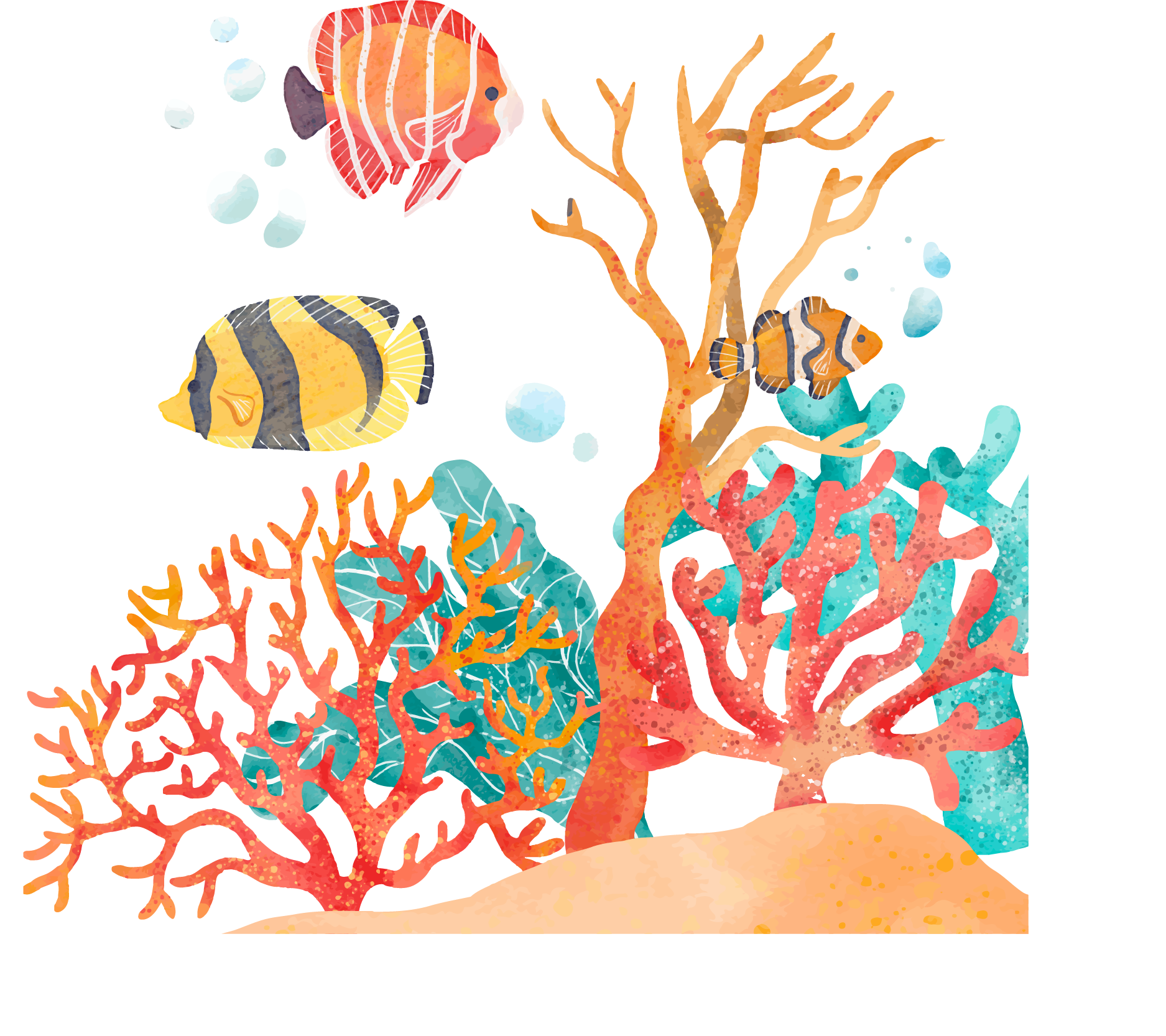 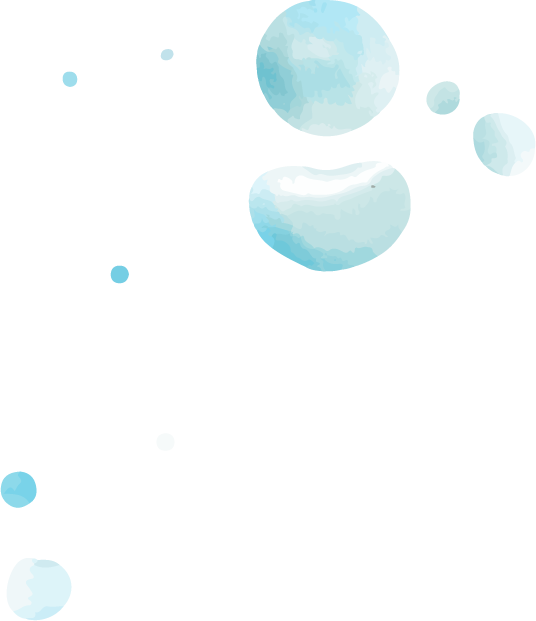 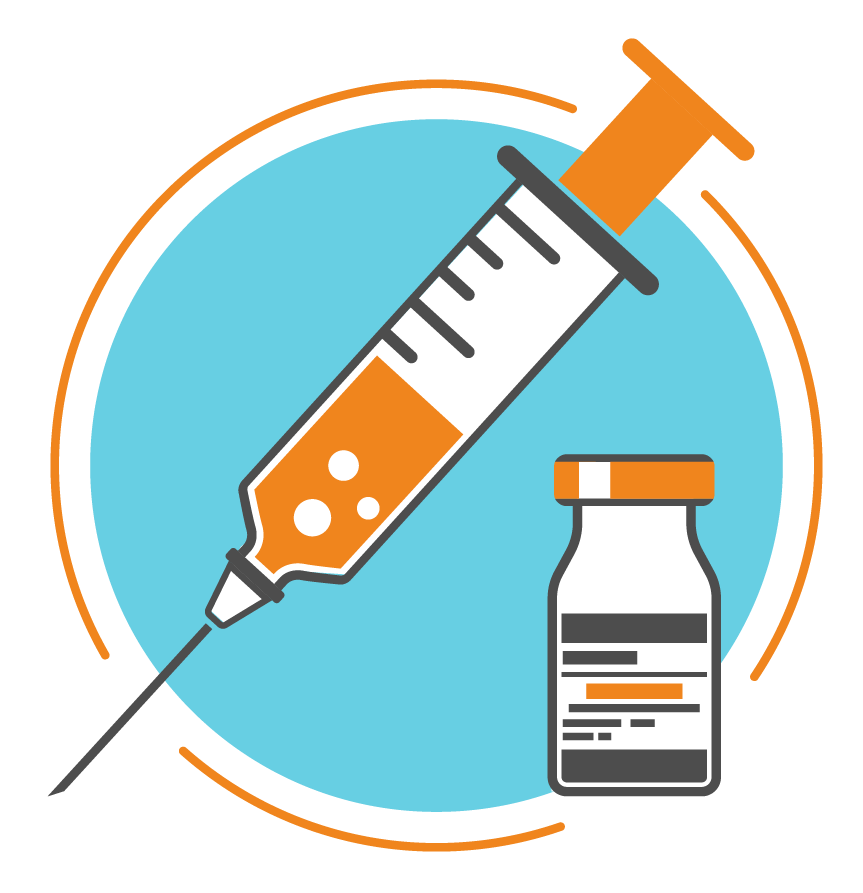 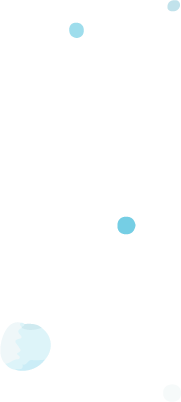 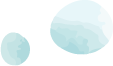 MỘT SỐ LỢI ÍCH CỦA VIRUS
TRONG KHOA HỌC, SẢN XUẤT
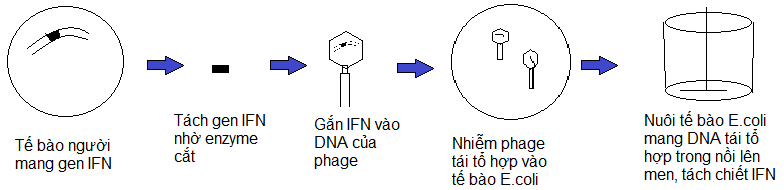 CHẾ PHẨM SINH HỌC
Hình. Quy trình sản xuất interferon
Một số phagơ (ví dụ : phagơ X) chứa các đoạn gen không thật sự quan trọng, nếu có cắt đi thì cũng không ảnh hưởng đến quá trình nhân lên của chúng. 
Lợi dụng tính chất này, người ta cắt bỏ các gen đó để thay bằng các gen mong muốn và biến chúng thành vật vận chuyển gen lí tưởng. 
Intefêron là prôtêin đặc biệt do nhiều loại tế bào tiết ra, có khả năng chống virus, chống tế bào ung thư và tăng cường khả năng miễn dịch.
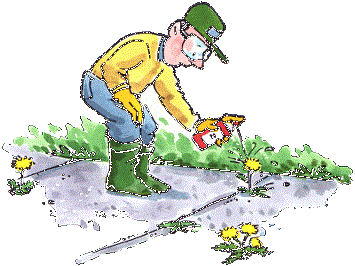 MỘT SỐ LỢI ÍCH CỦA VIRUS
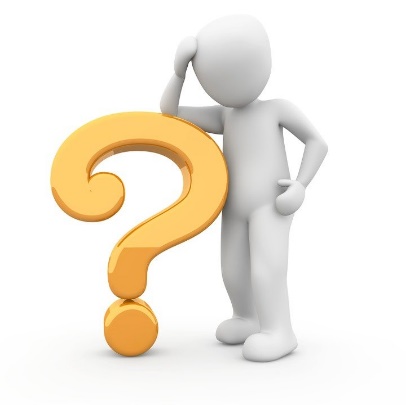 TRONG NÔNG NGHIỆP
THUỐC TRỪ SÂU
SINH HỌC
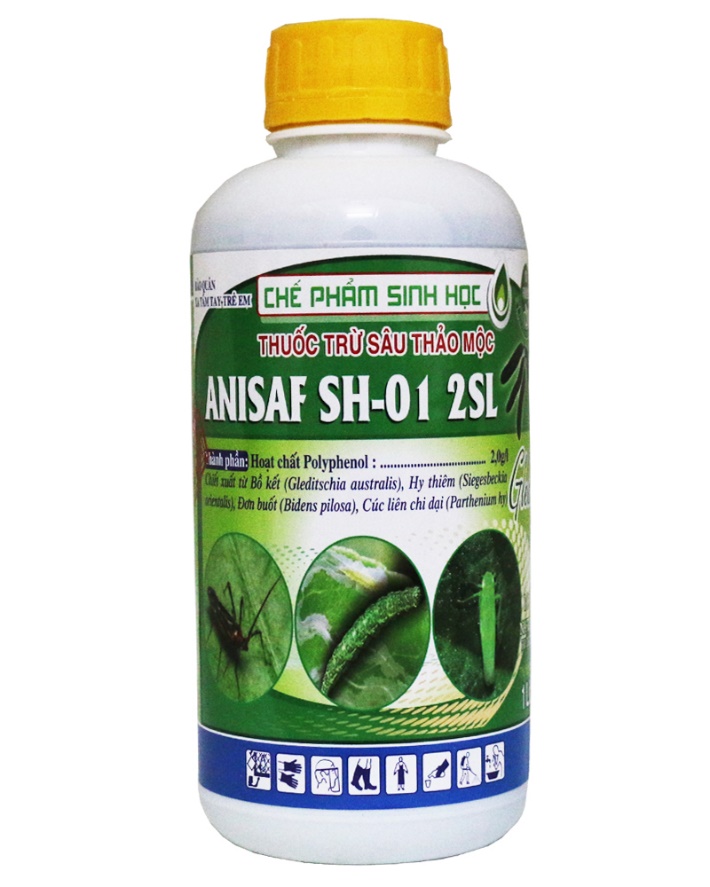 * Thuốc trừ sâu có nguồn gốc từ virus có ưu điểm gì so với thuốc trừ sâu hoá học?
Thuốc trừ sâu từ virus không gây hại cho môi trường, con người và các sinh vật khác, có ưu điểm là tác dụng mạnh, lâu dài lên sâu bọ, bảo vệ môi trường, giảm thiểu độc hại và tồn dư trên sản phẩm và trong đất so với thuốc trừ sâu hoá học.
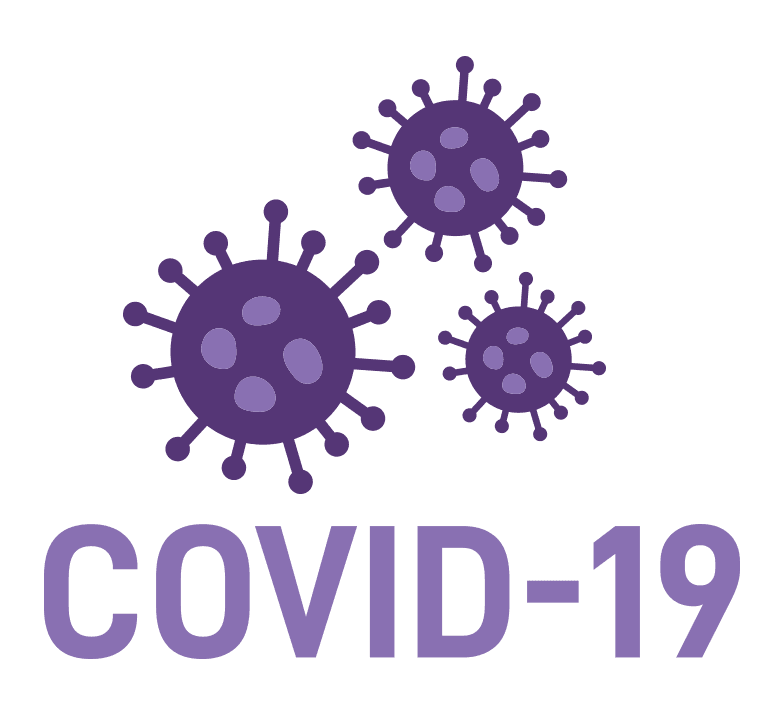 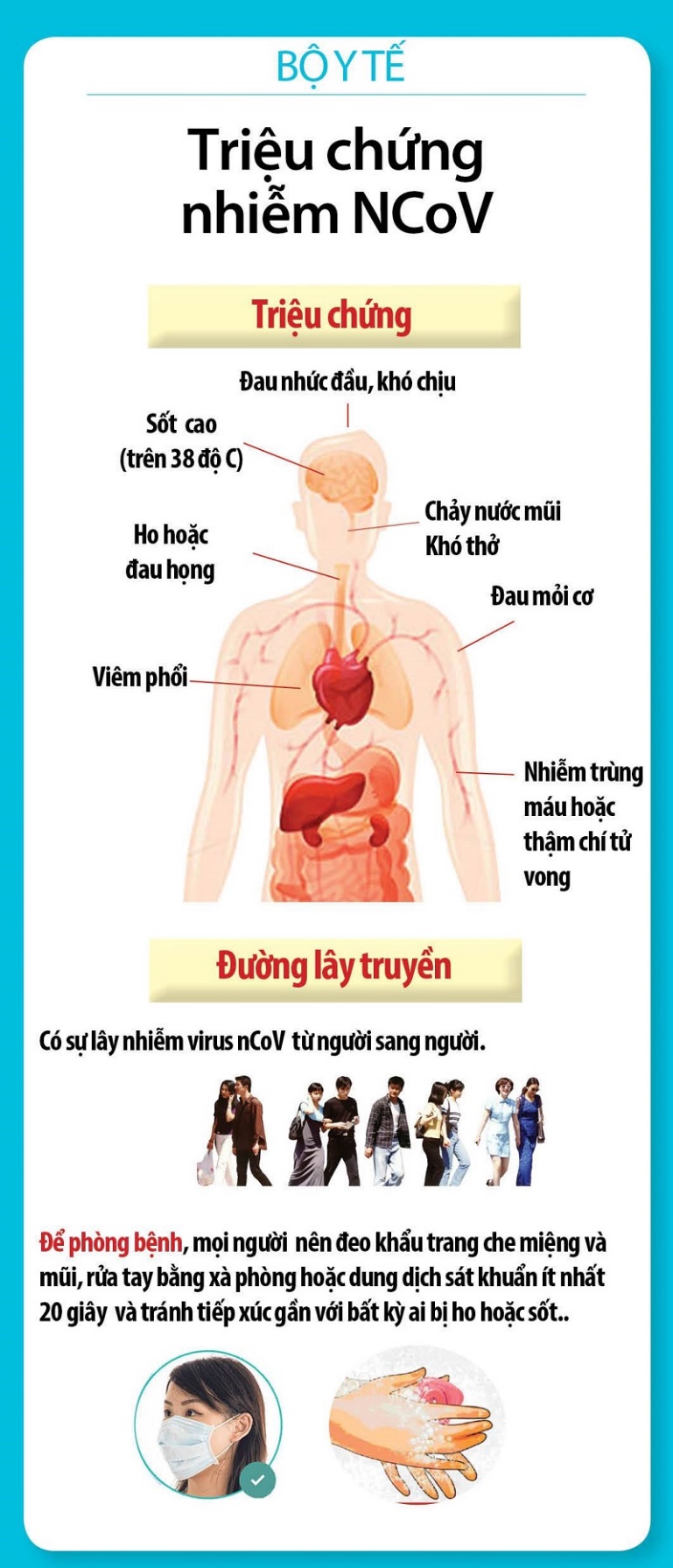 MỘT SỐ BỆNH DO VIRUS & CÁCH PHÒNG
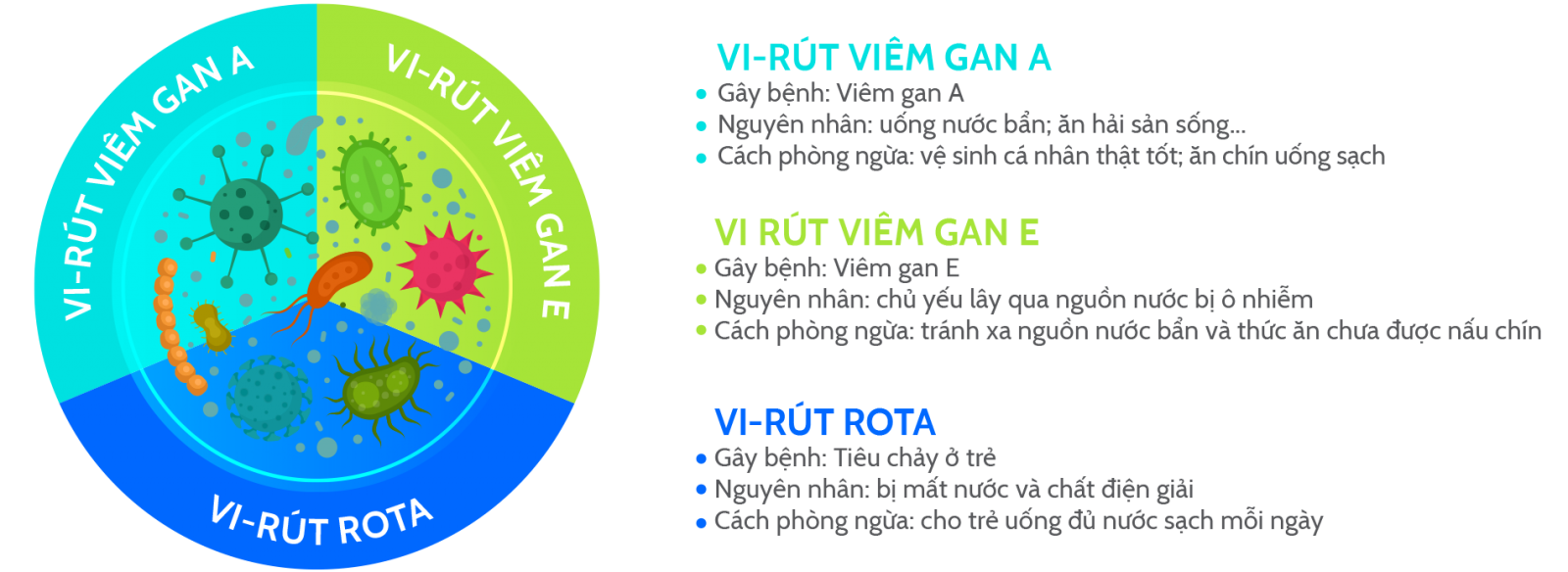 Virus có thể gây bệnh cho người, thực vật, động vật, nấm và vi khuẩn.
Một số bệnh ở người: thủy đậu, quai bị, viêm gan B, cúm,…….Khoảng 90% các bệnh đường hô hấp do virus gây ra.
Một số bệnh ở động vật: tai xanh ở lớn; cúm gia cầm; lở mồm long long ở trâu, bò;,….
Một số bệnh ở thực vật: khảm ở cây đậu, xoắn lá cà chua,…
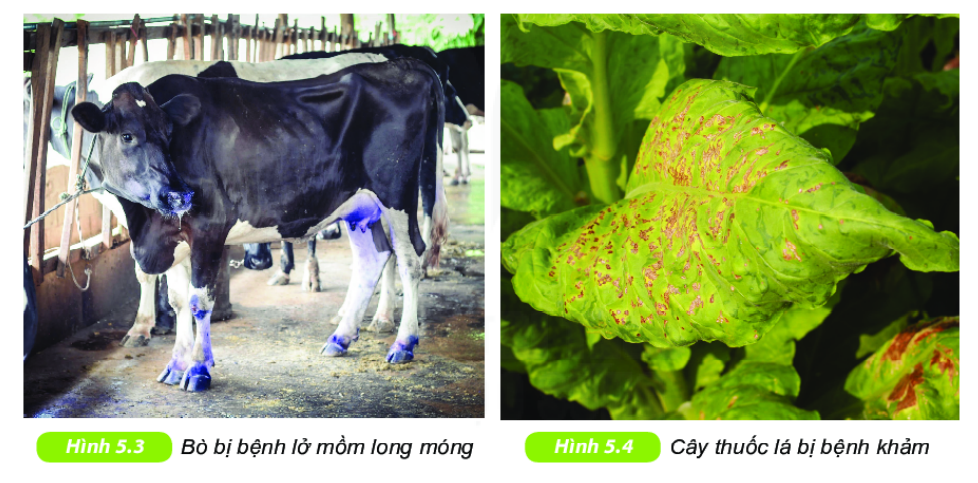 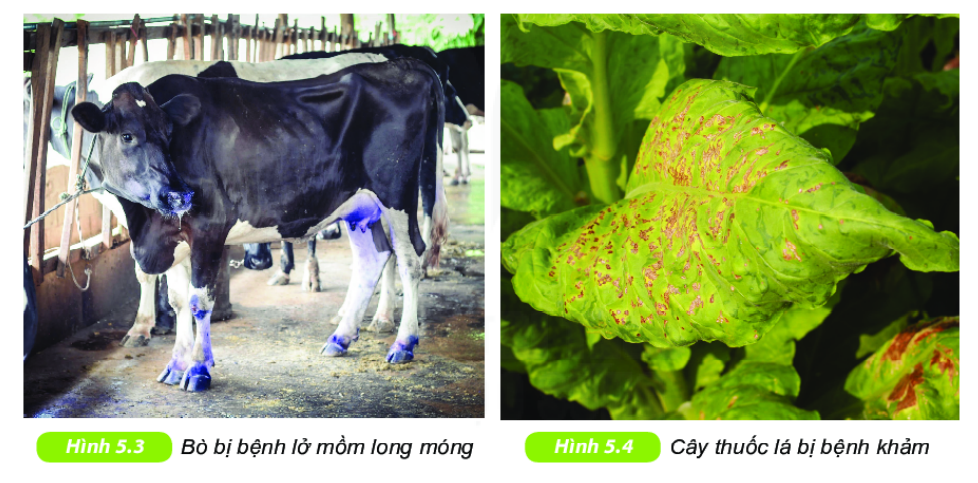 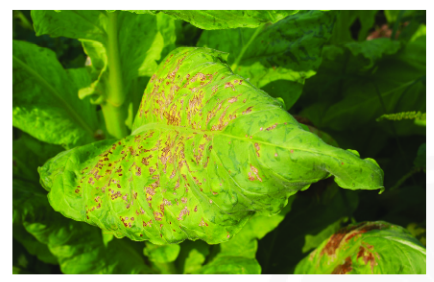 Hình 29.3. Bò bị bệnh lỡ mồm long móng
Hình 29.4. Cây đậu bị bệnh khảm
Biểu hiện bệnh khảm ở cây cà chua
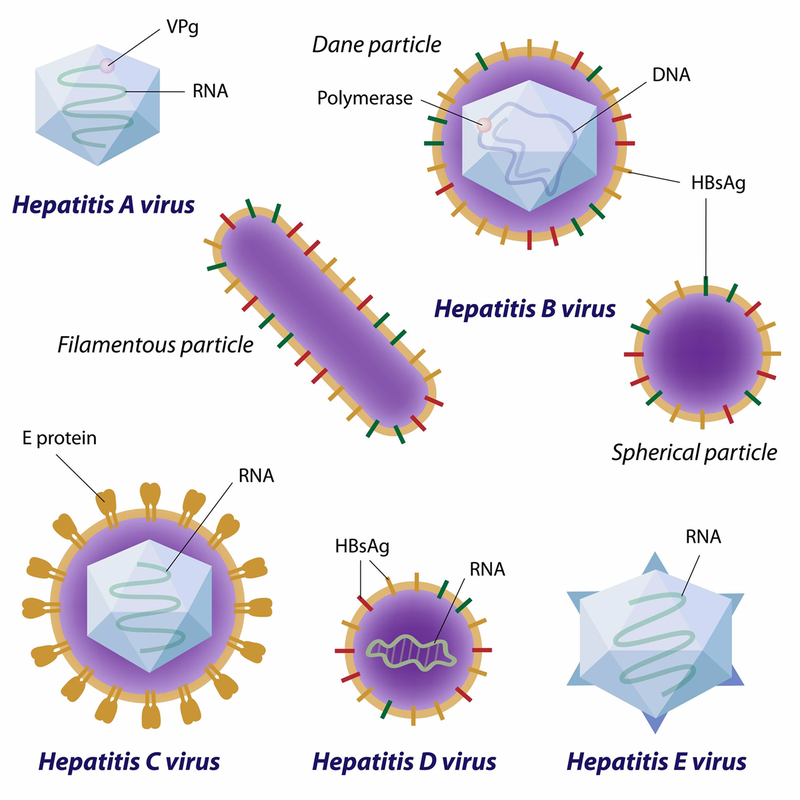 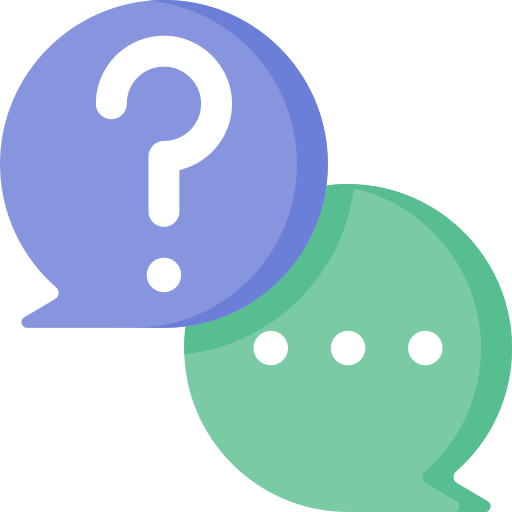 Đọc thông tin trên, em hãy kể tên thêm một số bệnh do virus gây ra mà em biết
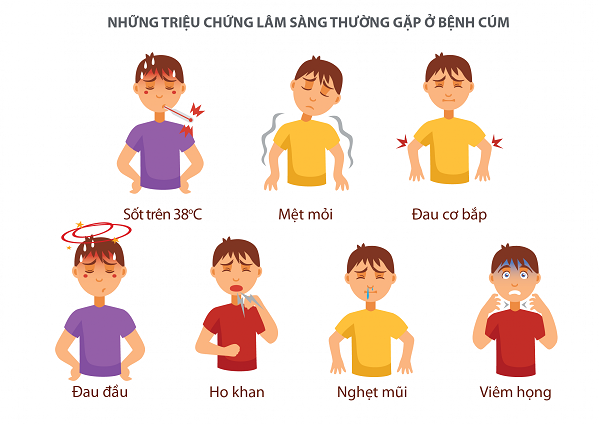 Biểu hiện bệnh cúm
Một số loại viêm gan siêu vi
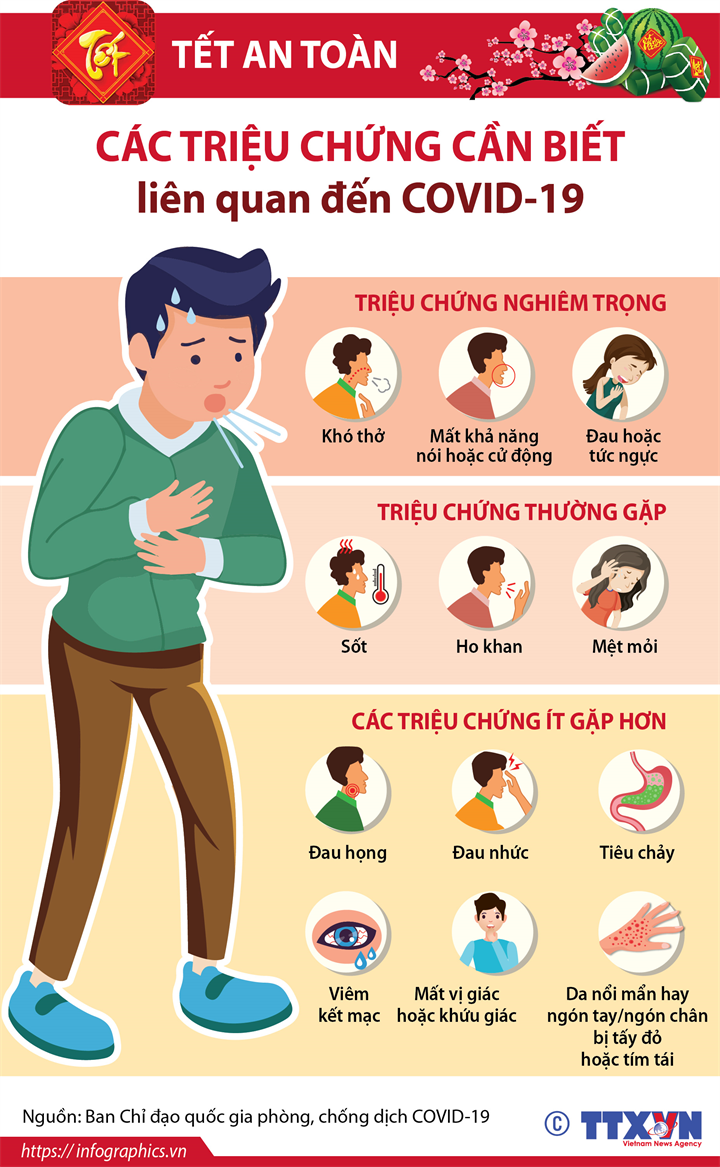 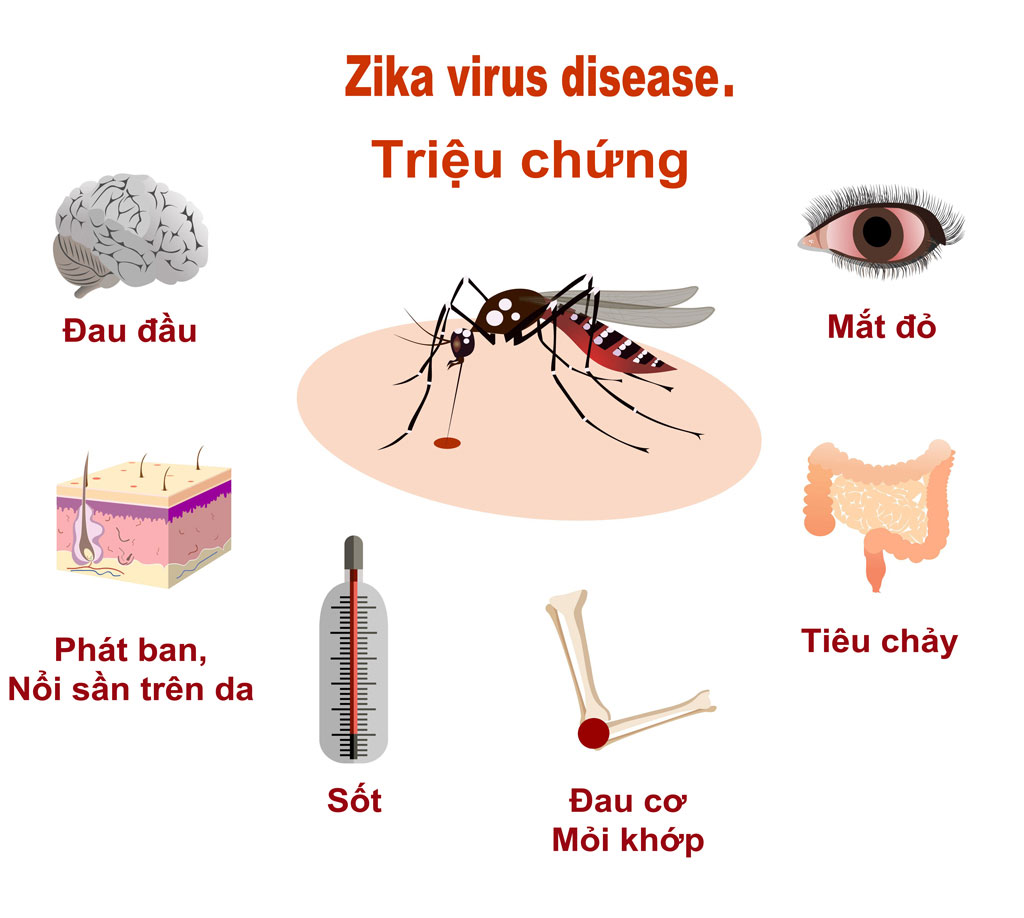 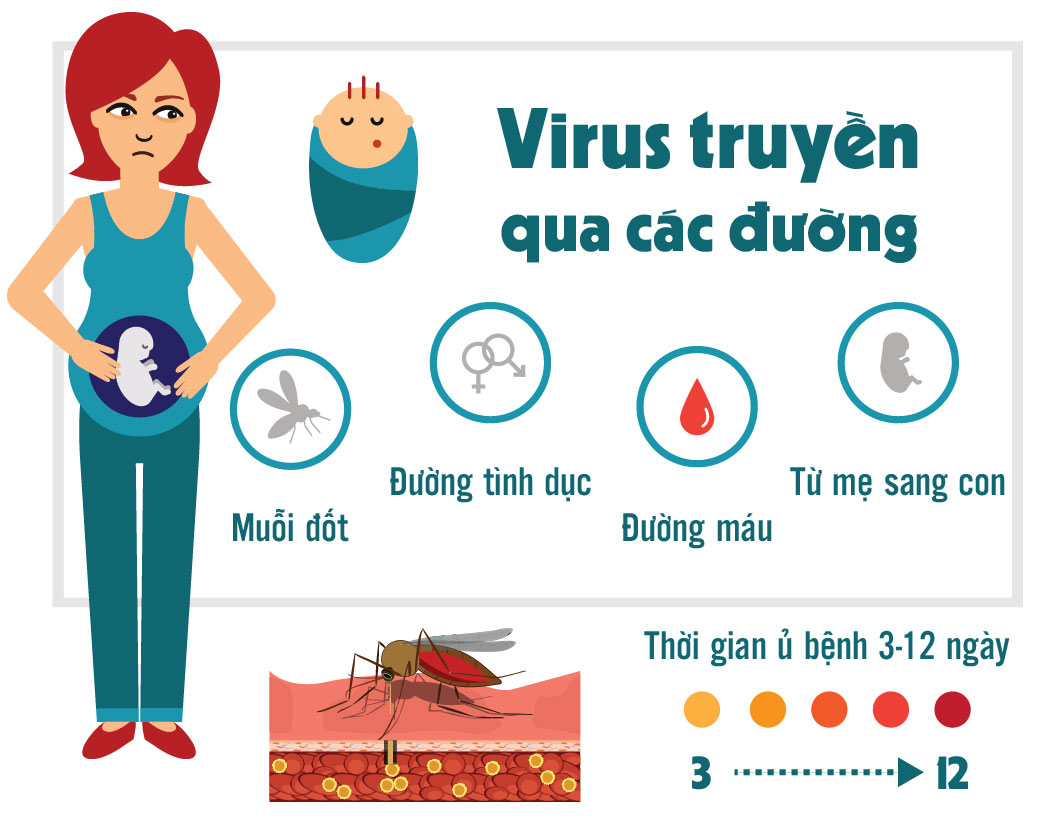 MỘT SỐ CON ĐƯỜNG LÂY TRUYỀN
BIỆN
PHÁP
PHÒNG BỆNH
Phương pháp hữu hiệu nhất để phòng ngừa các bệnh do virus là sử dụng vaccine.
Một số vaccine như: sởi, bạch hầu, ho gà, uốn ván, viêm gan B, thủy đậu, dại,…..
Vaacine tránh được nhiều bệnh lây truyền, tạo ra từ chính những vi khuẩn, virus đã chết hoặc đã làm suy yếu.
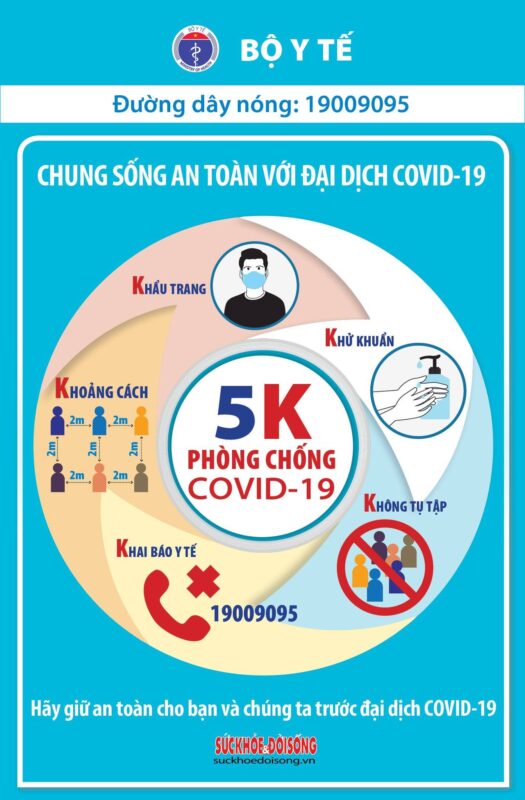 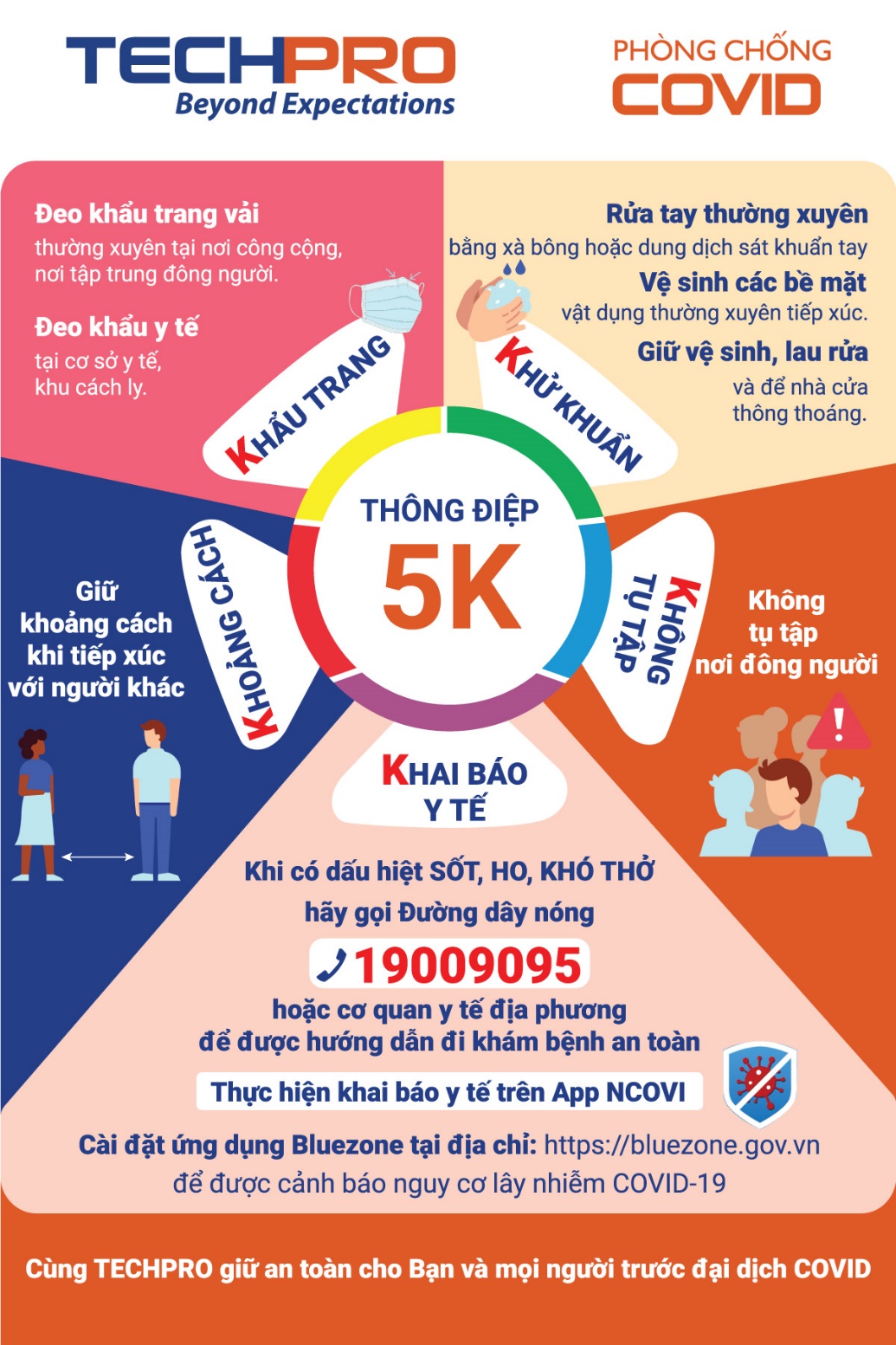 BIỆN
PHÁP
PHÒNG BỆNH
TÌM HIỂU VACCINE
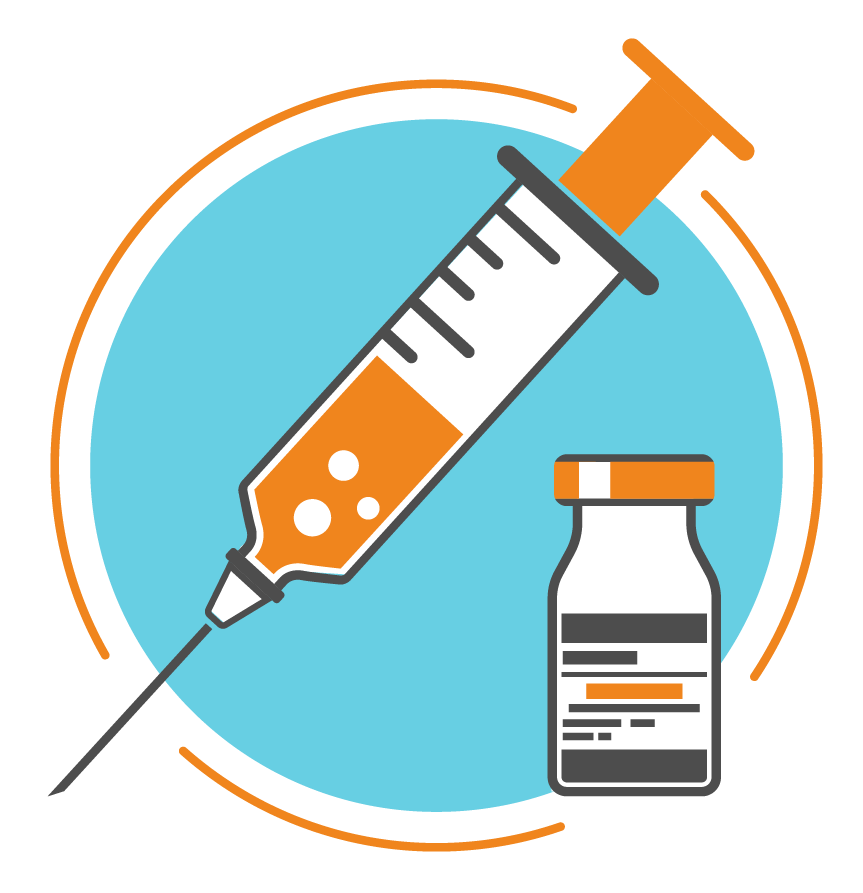 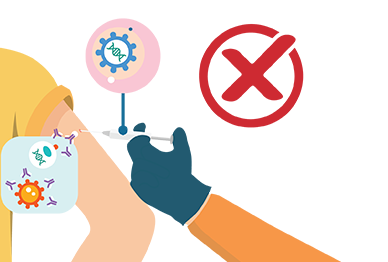 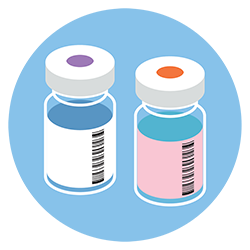 21
Vaccine là một chế phẩm sinh học, được sử dụng với mục đích tạo ra miễn dịch
Để phòng ngừa một số bệnh thường gặp trong cộng đồng, nhất là bảo vệ trẻ em, hiện tại công tác tiêm chủng vaccine phòng bệnh cho trẻ được thực hiện khá phổ biến và trở thành chương trình quốc gia.
Nhằm đảm bảo an toàn và tránh tai biến, công tác tiêm chủng phải triển khai đúng theo quy định Bộ Y tế nhằm đảm bảo:
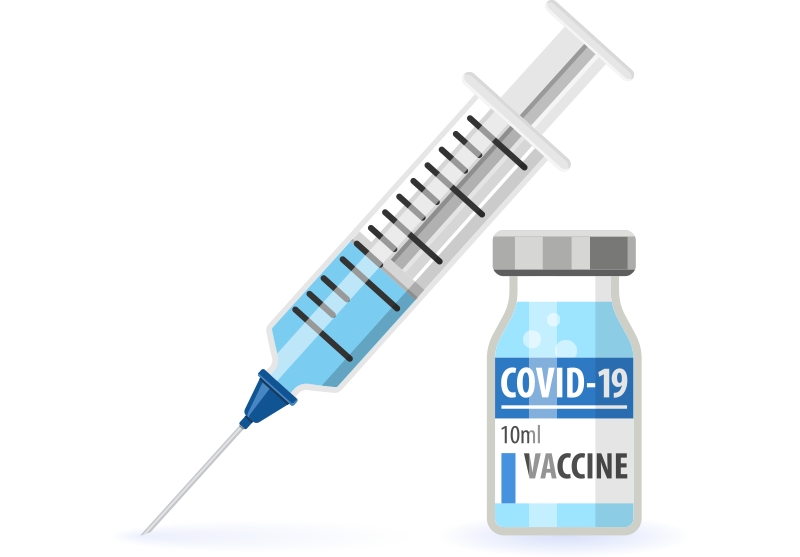 Tiêm chủng trên phạm vi rộng, đạt tỉ lệ cao
Tiêm chủng đúng đối tượng
Bắt đầu tiêm chủng đúng lúc, đảm bảo đúng khoảng cách giữa các lần tiêm chủng, tiêm nhắc lại đúng thời gian
Tiêm chủng đúng đường và đúng liều lượng
Nắm vững phương pháp phòng và xử trí các phản ứng không mong muốn do tiêm chủng
Bảo quản vaccine đúng quy định
22
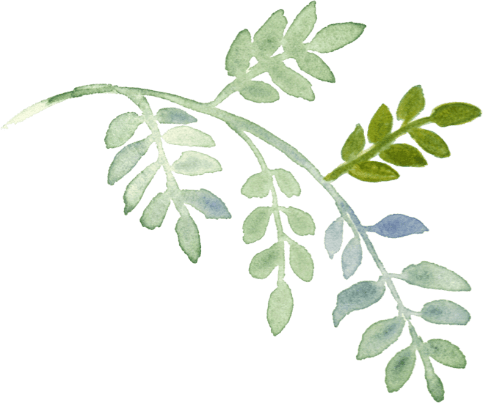 MỘT SỐ VACCINE
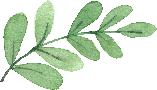 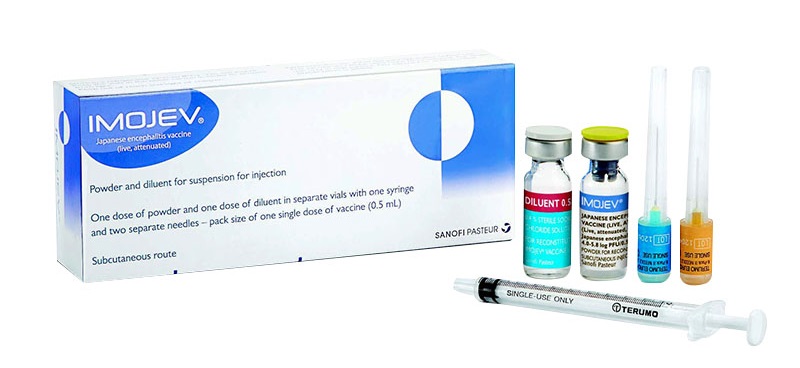 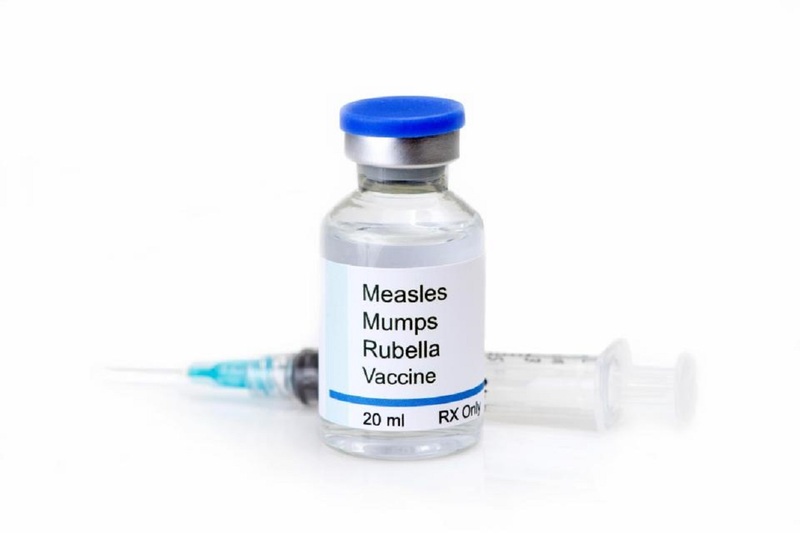 Vaccine Viêm não Nhật Bản
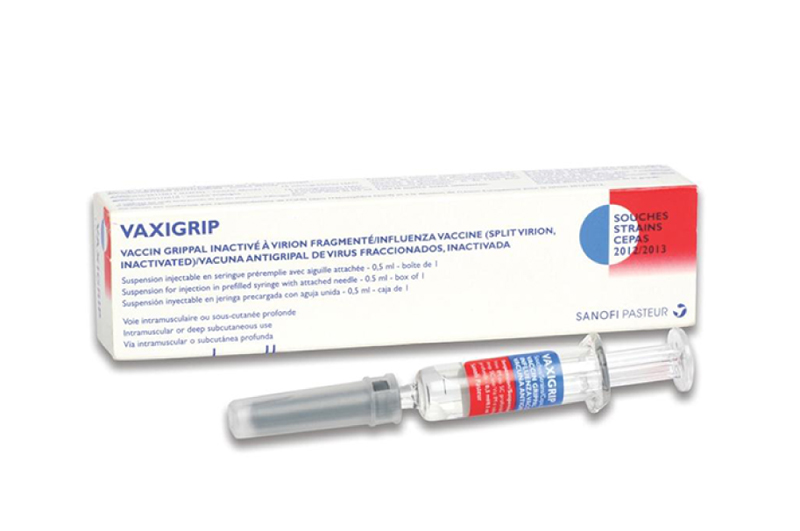 Vaccine Sởi - Quai bị - Rubella
Vaccine cúm
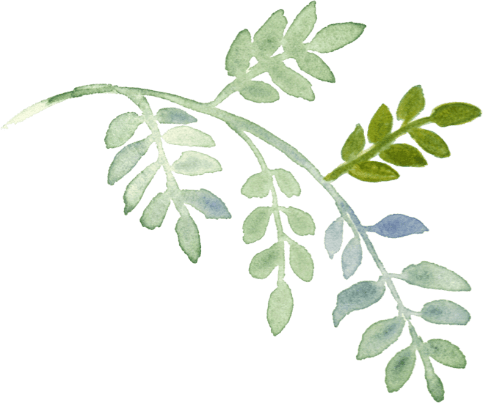 MỘT SỐ VACCINE
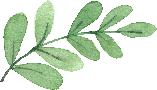 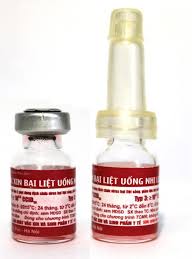 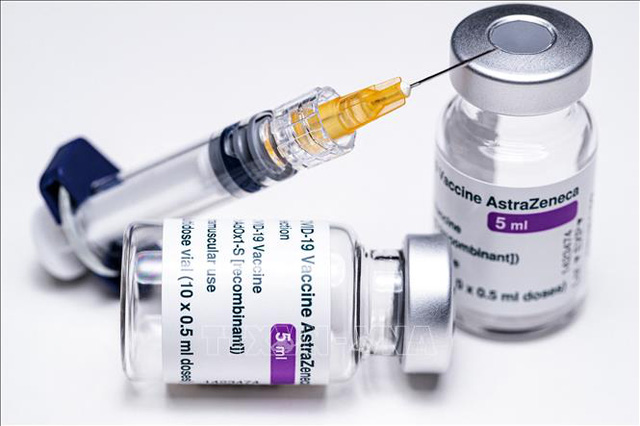 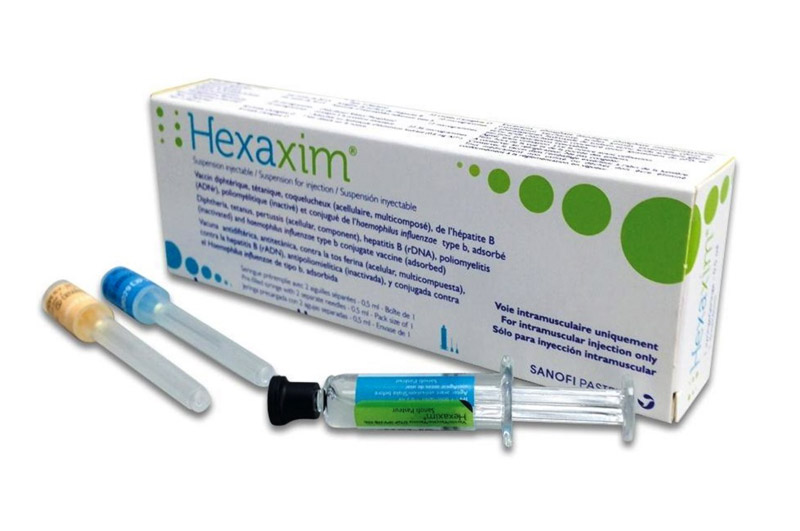 Vaccine bại liệt
Vaccine 6 trong 1 (Pháp)
Vaccine Astra Zeneca (Covid)
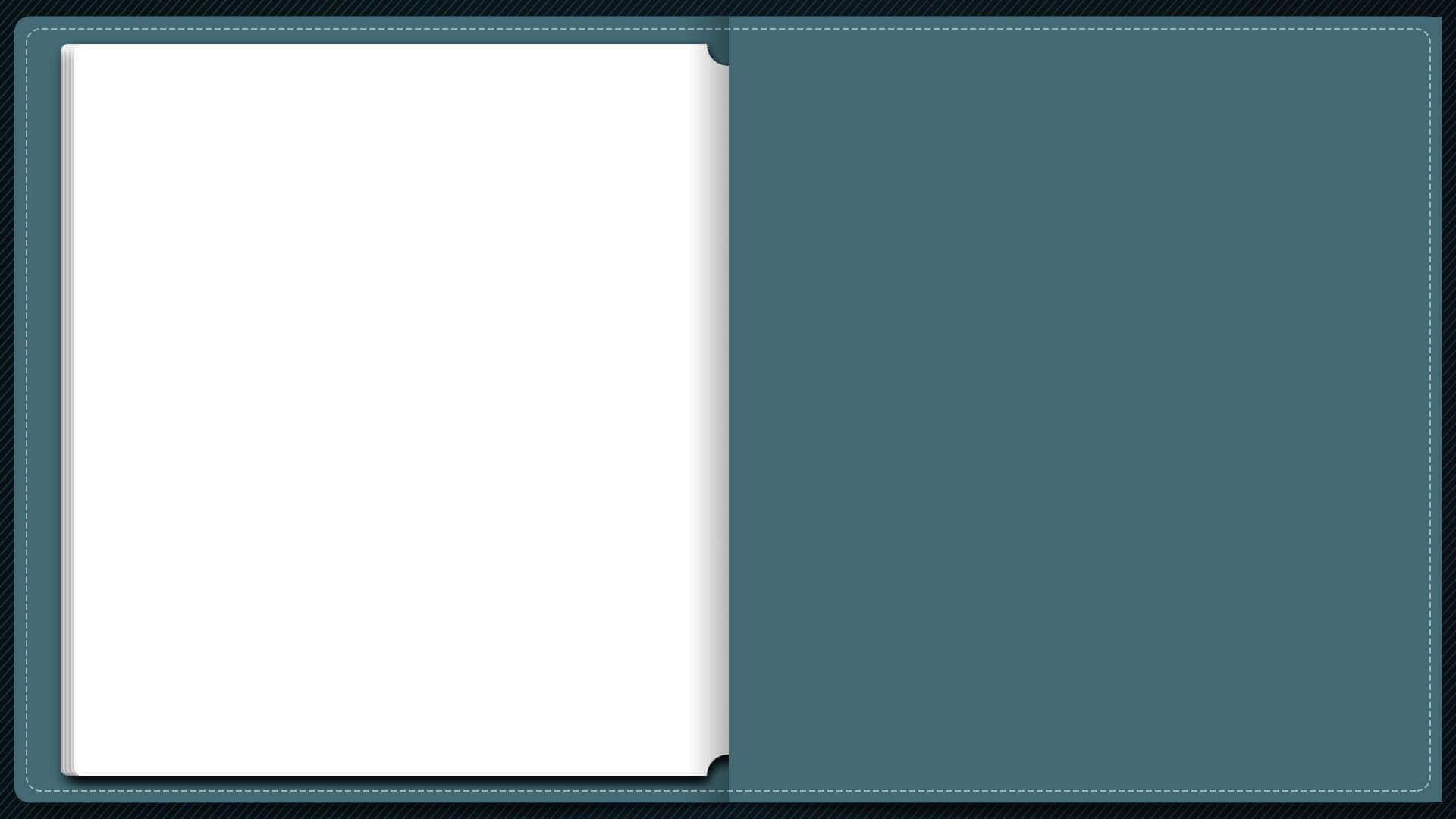 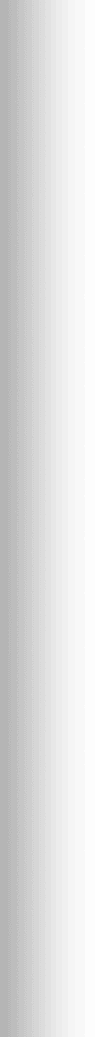 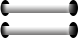 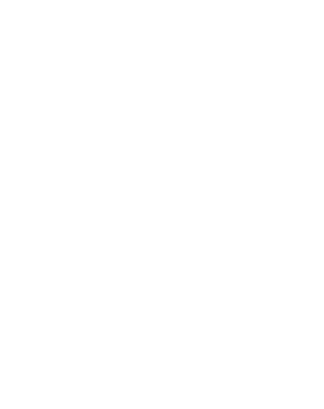 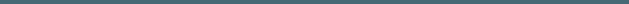 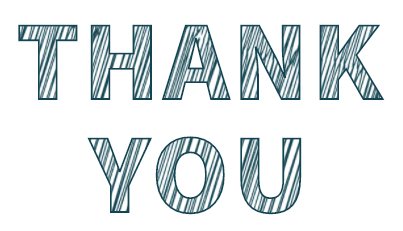 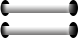 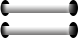 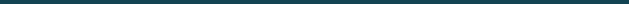 CHÚC CÁC EM HỌC TỐT
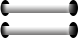